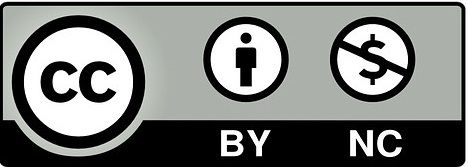 just-training.eu
Bezpečná interakcia v digitálnom svete
Partner: IWS
Nástroje na zlepšenie IKT bezpečnosti
Kyberbezpečnosť - tipy a triky
Bezpečnostné praktiky
Index
Chráňte svoje súkromie
Pozor na netiketu
VPN
Antimalware
Cloud
Úvod
Ostaňte v dianí
Zálohujte!
Heslá a viac-faktorové overovanie
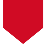 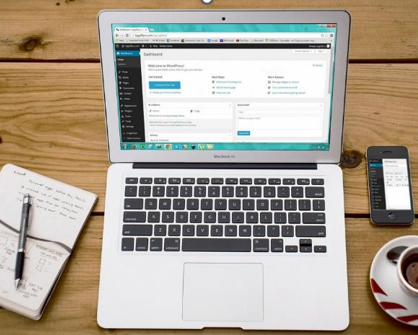 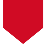 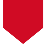 Ciele vzdelávania
Na konci vzdelávacieho modulu:
sa oboznámite s kybernetickou bezpečnosťou a pochopíte základné nástroje (VPN, Antimalware, cloudové aplikácie)
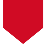 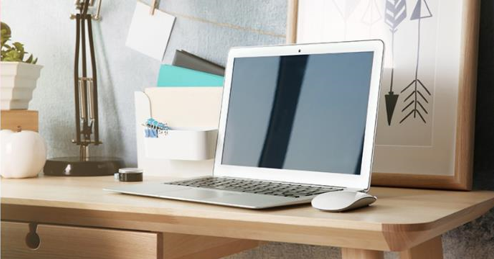 rozviniete svoju zodpovednosť vo vzťahu k netikete
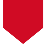 pochopíte, ako si zachovať súkromie pri zdieľaní obsahu online
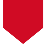 1.1 Kyberbezpečnosť - tipy a triky: 
      Úvod
Žijeme v čoraz viac prepojenom svete. To sa spája s potrebou zdieľať to najlepšie z našej poslednej cesty na našom instagramovom profile alebo zmeniť súkromnú tému na pracovnú, každý hovor alebo výmenu e-mailov, ktorých sa zúčastňujeme počas nášho voľného času a / alebo pracovného života.
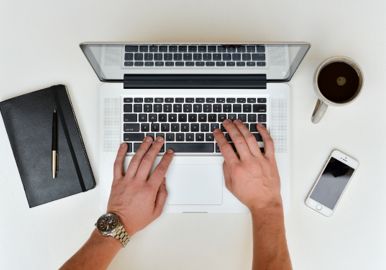 Informácie o nás obsahujú množstvo citlivých údajov, ktoré  môžu byť ukradnuté a zhromaždené ľuďmi, ktorí ich chcú nelegálne využiť.

Preto je pre náš online život nevyhnutné vytvárať protokoly kybernetickej bezpečnosti a vedieť ich použiť v praxi, čím nemáme na mysli len inštaláciu antivírusových programov.
1.2 Kyberbezpečnosť - tipy a triky: Ostaňte v dianí!
Naše zariadenia nás zvyčajne obťažujú nepríjemnými upozorneniami na „novú aktualizáciu softvéru“. Napriek tomu, že sa niekedy na prvý pohľad nič nezmení, tieto aktualizácie sú veľmi užitočné, pretože opravujú nedávno objavené chyby a bezpečnostné problémy, ktoré môžu predstavovať riziko pre naše zariadenia a informácie, ktoré obsahujú.

Tieto aktualizácie softvéru však môžu byť krátkodobé, pretože hackeri neustále hľadajú chyby zabezpečenia, čo zdôrazňuje dôležitosť aktualizácie našich zariadení.
1.3 Kyberbezpečnosť - tipy a triky:  
Zálohujte!
Uchovávanie kópie vašich súborov je zväčša hra na istotu, ale aj napriek tomu môže dôjsť k najhoršiemu a súbory sa poškodia alebo náš systém zasiahne kybernetický útok. Aby sme tomu zabránili, naše súbory by mali byť bezpečne uložené na externom disku a/alebo online cloudových aplikáciách.

Záložné verzie by sa mali vytvárať počas procesu spracovania a nie až po dokončení súboru. Týmto spôsobom sa môžete ľahko vrátiť k predchádzajúcim verziám súboru v prípade, že sa niečo pokazí v polovici návrhu.
1.4 Kyberbezpečnosť - tipy a triky:  Heslá a viac-faktorové overovanie
Heslá sú dôležitou súčasťou kybernetickej bezpečnosti. Napriek problémom s ich zapamätaním a zavedením charakterovo dokonalých, dlhých hesiel so špeciálnym typom znakov ako “m4nY! t” sú nevyhnutné. Netreba dodávať, že použitie dátumu narodenia (a podobných informácií) neprichádza do úvahy pre kvalitné zabezpečenie súborov.

V dôsledku častého narušenia bezpečnosti je tiež možné heslá ľahko prelomiť, preto majte na každom zariadení alebo účte iné heslá a nezabudnite ich pravidelne meniť!

Viacfaktorové overovanie je systém, ktorý sťažuje kyberútoky tým, že vyžaduje ďalšie prihlasovacie údaje okrem hesla na zadanie vášho účtu, napríklad SMS kód, hovor alebo použitie špecifickej aplikácie.
2.1 Bezpečnostné praktiky: 
Chráňte si súkromie!
Máme tendenciu spájať kybernetickú bezpečnosť s hackermi, ktorí pomocou najmodernejších nástrojov prenikajú do našich účtov. Pravdou je, že väčšina ich úspechu pochádza z googlovania a zhromažďovania „verejných informácií“ zo sociálnych médií, blogov a fór.

Za predpokladu, že používame pre svoje heslá kombináciu mena nášho domáceho miláčika, priezviska matky, čísla dverí a pod., je iba otázkou času, kedy to sem-tam nejaký hacker dokáže zozbierať, prekombinovať a vlámať sa.

Zvážte, čo pre vás znamenajú „súkromné informácie“. Vráťte sa na svoju časovú os, nájdite akékoľvek obrázky svojho preukazu totožnosti/kreditnej karty/osobných dokumentov a odstráňte ich. Venujte pozornosť aj profilom, ktoré obsahujú príliš veľa nepotrebných osobných údajov.

Pamätajte si: Ak si neželáte, aby nejaké informácie videli cudzí ľudia, jednoducho ich nezverejňujte!
2.2 Bezpečnostné praktiky: Pozor na netiketu (1)
„Netiketa“ je súbor pravidiel zdvorilosti navrhnutých na uľahčenie online spolužitia. Rovnako ako máme spoločenské konvencie pre offline svet, ako je mávanie, pozdrav a čarovné slovo „prosím“.

Tak ako v skutočnom živote, majte na pamäti, že tento kódex správania nie je nemenný a závisí od kontextu. Dobrým príkladom je súbor pravidiel, ktoré sa zvyčajne uverejňujú na skupinách alebo fórach na Facebooku.

Pôvodné pravidlá „netikety“ od Virginie Shea (1994) sú stále platné s niektorými aktualizáciami, ako napríklad v nasledujúcom príklade:
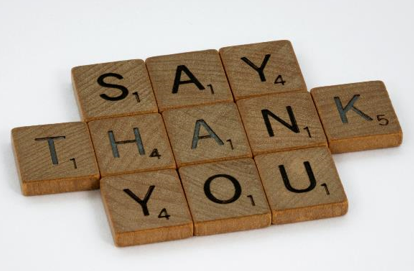 2.3 Bezpečnostné praktiky: Pozor na netiketu (2)
Vyhnite sa zaťažovaniu užívateľov skupín generickými dopytmi, ktoré vie obslúžiť google Google – V podstate sa pokúste vyhľadať predchádzajúce príspevky/vlákna, ktoré už na daný problém odpovedali.
Skúste obmedziť používanie ďalších interpunkčných znamienok, skratiek, emoji, veľkých písmen a alternatívneho pravopisu pri online interakcii – C0Z N0B0DY wantz T0 R3AD MESSAG3S L1KE th1s, rite???? 😃😃😃
Nespamujte vašimi vlastnými produktmi alebo službami – zvyčajne na to existujú samostatné, špecifické priestory ako online inzercia. 
Neposielajte žiadne osobné ani súkromné informácie – pozrite si predchádzajúcu časť.
Uznávajte práva autorov – nielen z právneho hľadiska, ale aj preto, že hoci ľudia nenávidia plagiáty, radi vidia zdieľanie svojej práce.
3.1 Nástroje na zlepšenie IKT bezpečnosti: VPN
Nie všetko je postavené na opatreniach, pravidlách a zvykoch. Našťastie existuje množstvo nástrojov určených na boj proti kybernetickým hrozbám, ako sú VPN, antimalvér a cloudové aplikácie.

VPN sú filtre, ktoré maskujú vašu online identitu a šifrujú vaše údaje. Fungujú na princípe pripojenia sa k súkromnému serveru, ktorý zakóduje vaše údaje, zablokuje k nim externý prístup a v prípade krádeže ich urobí nečitateľnými.

Väčšina sietí VPN má navyše servery v niekoľkých krajinách, čo znamená, že máme veľa možností, ako zamaskovať našu IP ako zahraničnú a získať prístup k geograficky blokovanému obsahu, ktorý nie je v našej krajine dostupný.

Vyskúšajte napríklad:
NordVPN a Access sú dve primerane platené možnosti, ktoré nám umožňujú 
bezpečne prehliadať.
Surfshark a Tunnelbear navyše ponúkajú atraktívne a spoľahlivé bezplatné plány a 
vernostné programy.
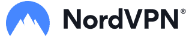 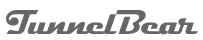 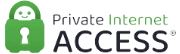 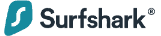 3.2  Nástroje na zlepšenie IKT bezpečnosti: Antimalware
Napriek tomu, že sa bežne nazýva „antivírus“, antimalvérový softvér je navrhnutý na detekciu, karanténu a elimináciu akýchkoľvek kybernetických hrozieb, nielen vírusov.

Zatiaľ čo vírusy sú navrhnuté tak, aby sa replikovali a spôsobili poruchu zariadení, malvér je zastrešujúci termín pre akýkoľvek druh škodlivého softvéru, ktorý šíri spam a reklamy a kradne informácie a heslá (a môže dokonca žiadať o výkupné!).

V súčasnosti je pravdou, že väčšina antimalvérových softvérov má antivírusovú aplikáciu, s veľkým rozsahom funkcií a modalít:

Pokiaľ ide o platené možnosti, ESET, Norton a Avast vynikajú.
Okrem toho bezplatné verzie Malwarebytes a Bitdefender ponúkajú 
tiež prvotriednu službu.
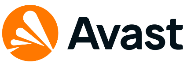 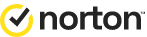 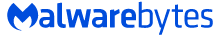 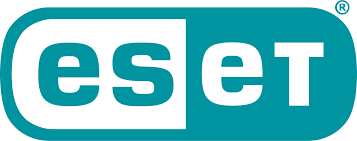 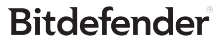 3.3  Nástroje na zlepšenie IKT bezpečnosti: 
Cloud
„Cloud“ je online hostingová služba, ktorá používateľom umožňuje nahrávať, upravovať, ukladať a zdieľať svoje súbory.

Ukladanie súborov online na súkromných serveroch chráni uvedené súbory pred akýmkoľvek lokálnym útokom alebo poškodením a predchádza problémom s fyzickými pevnými diskami, ako je nedostatok miesta, strata alebo poškodenie. Napriek svojmu názvu „Cloud“ , nejedná sa o jedinečnú službu, ale každý poskytovateľ má svoj vlastný, a preto existuje niekoľko možností:

Dropbox, populárna možnosť, napriek prechodu na platené programy, ponúka bezplatné využitie do 2 GB.
Plnú integráciu ponúkajú OneDrive a Disk Google od spoločnosti Microsoft s  5 GB a 15 GB kapacity.
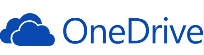 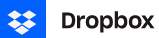 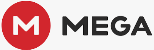 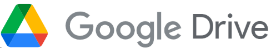 Zhrnutie
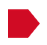 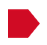 Kyberbezpečnosť
Súkromie
Bezpečnostné protokoly sú rovnako dôležité ako aplikácie
Zvážte čo a s kým zdieľate
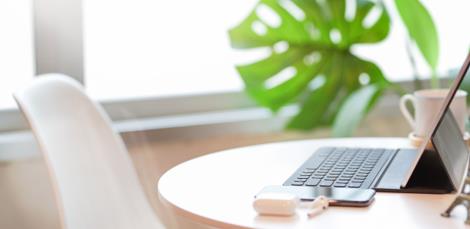 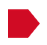 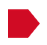 Zodpovednosť
Pracovné nástroje
VPN, Antimalware a cloudové aplikácie
Netiketa a zdravý sedliacky rozum sú veľmi dôležité
just-training.eu
Ďakujeme za pozornosť!